Проблемы межгосударственной стандартизации и пути решения
Лишай Игорь Леонидович
Директор РУП «Стройтехнорм»
Председатель МТК 540 «Строительные материалы и изделия»
Перечень технических нормативных правовых актов, взаимосвязанных с Техническим регламентом Республики Беларусь  ТР2009/013/BY «Здания и сооружения,  строительные материалы и изделия. Безопасность»Утвержден постановлением Минстройархитектуры от 4 марта 2016 г. №  7 (в ред. постановлений Минстройархитектурыот 18 мая 2016 № 13, от 04 ноября 2016 № 26)
Применение на обязательной основе
125 ТНПА
Применение на добровольной основе
403 ТНПА
Всего  528 ТНПА
Перечень технических нормативных правовых актов, применение которых носит обязательной  характер(I раздел Перечня взаимосвязанных ТНПА)Утвержден постановлением Минстройархитектуры от 4 марта 2016 г. №  7 (в ред. постановлений Минстройархитектурыот 18 мая 2016 № 13, от 04 ноября 2016 № 26)
ТНПА Министерства природных ресурсов
и охраны окружающей среды
Республики Беларусь
ТНПА Министерства здравоохранения
Республики Беларусь
ТНПА Министерства архитектуры и 
строительства Республики Беларусь
ТНПА Министерства по чрезвычайным
ситуациям Республики Беларусь
ТНПА Министерства энергетики
Республики Беларусь
Санитарные нормы, правила и гигиенические нормативы, нормы и правила пожарной безопасности, ТКП в области экологии и охраны окружающей среды согласно действующему профильному законодательству являются обязательными. Исключение данных документов из Перечня обязательных для применения ТНПА, утвержденного Минстройархитектуры, не отменяет обязательность их применения.
125 ТНПА
52 ТНПА
сокращение составит 58,4%
32 ТНПА
Добровольное применение 32 ТНПА Минстройархитектуры:       - напрямую не относящихся к обеспечению безопасности зданий и сооружений и устанавливающих порядок проведения процедур, дублирующих требования законодательных актов;       - не удовлетворяющие Закону Республики Беларусь «О техническом нормировании и стандартизации» (СНБ, СНиП).
Исключение  из Перечня  ТНПА , обязательность  применения которых установлена действующим профильным законодательством
41 ТНПА
• Перечень технических нормативных правовых актов, применение которых носит обязательной  характер
•  Включен в текст технического регламента и утвержден Советом Министров Республики Беларусь
•  Перечень технических нормативных правовых актов, взаимосвязанных с Техническим регламентом Республики Беларусь  ТР2009/013/BY  •  Утвержден постановлением Минстройархитектуры
Применение на обязательной основе
125 ТНПА
• Перечень технических нормативных правовых актов, применение которых носит добровольный характер
• Утвержден Министерством архитектуры и строительства Республики Беларусь
Применение на добровольной основе
403 ТНПА
Всего  528 ТНПА
• Перечень нормативных правовых актов (отдельных положений актов) Правительства Республики Беларусь, республиканских органов государственного управления, в том числе утвержденных ими ТНПА, устанавливающих дополнительные требования к объектам проектирования и строительства, непосредственно связанные с защитой жизни и здоровья граждан, имущества граждан и организаций, охраной окружающей среды, обеспечением национальной безопасности, в том числе:
- санитарные нормы, правила и гигиенические нормативы;
- нормы и правила пожарной безопасности;
- ТКП в области экологии и охраны окружающей среды
•  Установлен Указом Президента Республики Беларусь
На территории Республики Беларусь действует 1831 стандарт в области архитектуры и строительства
За 2015 2016 годы Республикой Беларусь рассмотрено 489 проектов межгосударственных стандартов.Из них принято – 145
Проблемы МГС
Отсутствие долгосрочного планирования
Непрозрачность формирования программ разработок
Дублирование  при разработке ГОСТ
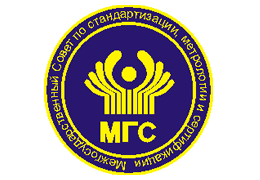 Разработка межгосударст-венных стандартов непрофильными организациями
Затягивание сроков  при рассмотрении и голосовании
Некачественная разработка ГОСТ
Ведение устаревших фондов стандартов
Слабая активность национальных ТК
Туманность в вопросах финансирования
Приоритеты Беларуси  в вопросах гармонизации ГОСТ с EN и ISO
Предложения в МГС
разработка межгосударственных стандартов только профильными межгосударственными комитетами по стандартизации;
прозрачность формирования программ межгосударственной стандартизации, определения разработчиков межгосударственных стандартов из числа профильных организаций и специалистов;
привлечение широкого круга профессиональной общественности к открытому рассмотрению и обсуждению проектов межгосударственных стандартов;
принятие межгосударственных стандартов только при наличии положительного заключения профильного межгосударственного комитета по стандартизации;
определение порядка разъяснения межгосударственных стандартов.
НИР: «Проведение исследований и сопоставительного анализа существующих в странах Евразийского экономического пространства нормативных требований по группам строительных материалов и изделий, разработке Перечня взаимосвязанных  ТНПА с техническим регламентом Евразийского экономического союза «О безопасности зданий и сооружений, строительных материалов и изделий»
Спасибо за внимание!

www.stn.by